Kenneth Rosen, Discrete Mathematics and its Applications, 8th edition
Chapter 3: Algorithms
Modified by Pei Wang (pei.wang@temple.edu)
© McGraw Hill LLC. All rights reserved. No reproduction or distribution without the prior written consent of McGraw Hill LLC.
Chapter Summary
Algorithms
Example Algorithms.
Algorithmic Paradigms.
Growth of Functions
Big-O and other Notation.
Complexity of Algorithms
2
Algorithms
Section 3.1
3
Section Summary 1
Properties of Algorithms
Algorithms for Searching and Sorting
Greedy Algorithms
Halting Problem
4
Problems and Algorithms
In many domains there are key general problems that ask for output with specific properties when given valid input.
The first step is to precisely state the problem, using the appropriate structures to specify the input and the desired output.
We then solve the general problem by specifying the steps of a procedure that takes a valid input and produces the desired output. This procedure is called an algorithm.
5
Algorithms
Abu Ja’far Mohammed Ibin Musa Al-Khowarizmi
(780-850)
Definition: An algorithm is a finite set of precise instructions for performing a computation or for solving a problem.
Example: Describe an algorithm for finding the maximum value in a finite sequence of integers.
Solution: Perform the following steps:
Set the temporary maximum equal to the first integer in the sequence.
Compare the next integer in the sequence to the temporary maximum.
If it is larger than the temporary maximum, set the temporary maximum equal to this integer.
Repeat the previous step if there are more integers. If not, stop.
When the algorithm terminates, the temporary maximum is the largest integer in the sequence.
6
Specifying Algorithms
Algorithms can be specified in different ways. Their steps can be described in English or in pseudocode.
Pseudocode is an intermediate step between an English language description of the steps and a coding of these steps using a programming language.
The form of pseudocode we use is specified in Appendix 3. It uses some of the structures found in popular languages such as C++ and Java.
Programmers can use the description of an algorithm in pseudocode to construct a program in a particular language.
Pseudocode helps us analyze the time required to solve a problem using an algorithm, independent of the actual programming language used to implement algorithm.
7
Properties of Algorithms
Input: An algorithm has input values from a specified set.
Output: From the input values, the algorithm produces the output values from a specified set. The output values are the solution.
Correctness: An algorithm should produce the correct output values for each set of input values.
Finiteness: An algorithm should produce the output after a finite number of steps for any input.
Effectiveness: It must be possible to perform each step of the algorithm correctly and in a finite amount of time.
Generality: The algorithm should work for all problems of the desired form.
8
Finding the Maximum Element in a Finite Sequence
The algorithm in pseudocode:
procedure max(
: integers)
max :=
for i := 2 to n
if max <
then max :=
return max {max is the largest element}
Does this algorithm have all the properties listed on the previous slide?
9
Some Example Algorithm Problems
Three classes of problems will be studied in this section.
Searching Problems: finding the position of a particular element in a list.
Sorting problems: putting the elements of a list into increasing order.
Optimization Problems: determining the optimal value (maximum or minimum) of a particular quantity over all possible inputs.
10
Searching Problems
Definition: The general searching problem is to locate an element x in the list of distinct elements
or determine that it is not in the list.
The solution to a searching problem is the location of the term in the list that equals x (that is, i is the solution if  x =
) or 0 if x is not in the list.
For example, a library might want to check to see if a patron is on a list of those with overdue books before allowing him/her to checkout another book.
We will study two different searching algorithms: linear search and binary search.
11
Linear Search Algorithm
The linear search algorithm locates an item in a list by examining elements in the sequence one at a time, starting at the beginning.
First compare x with
If they are equal, return the position 1.
If not, try
If x =
return the position 2.
Keep going, and if no match is found when the entire list is scanned, return 0.
procedure linear search(x:integer,
: distinct integers)
i := 1
while
i := i + 1
if i ≤ n then location := i
else location := 0
return location{location is the subscript of the term that
equals x, or is 0 if x is not found}
12
Binary Search 1
Assume the input is a list of items in increasing order.
The algorithm begins by comparing the element to be found with the middle element.
If the middle element is lower, the search proceeds with the upper half of the list.
If it is not lower, the search proceeds with the lower half of the list (through the middle position).
Repeat this process until we have a list of size 1.
If the element we are looking for is equal to the element in the list, the position is returned.
Otherwise, 0 is returned to indicate that the element was not found.
In Section 3.3, we show that the binary search algorithm is much more efficient than linear search.
13
Binary Search 2
Here is a description of the binary search algorithm in pseudocode.
procedure binary search(x: integer,
: increasing integers)
i := 1 {i is the left endpoint of interval}
	j := n {j is right endpoint of interval}
	while i < j
m :=
if x >
then i := m + 1
else j := m
if x =
then location := i
else location := 0
return location{location is the subscript i of the term
equal to x,
or 0 if x is not found}
14
Binary Search 3
Example: The steps taken by a binary search for 19 in the list:
	1  2  3  5  6  7  8  10  12  13  15  16  18  19  20  22
The list has 16 elements, so the midpoint is 8. The value in the 8th position is 10. Since 19 > 10, further search is restricted to positions 9  through 16.
		1  2  3  5  6  7  8  10  12  13  15  16  18  19  20  22
The midpoint of the list (positions 9 through 16) is now the 12th position with a value of  16. Since 19 > 16, further search is restricted to the 13th position and above.
		1  2  3  5  6  7  8  10  12  13  15  16  18  19  20  22
The midpoint of the current list is now the 14th position with a value of 19. Since 19 ≯ 19, further search is restricted to the portion from the 13th through the 14th positions .
		1  2  3  5  6  7  8  10  12  13  15  16  18  19  20  22
The midpoint of the current list is now the 13th position with a value of 18. Since 19 > 18, search is restricted to the portion from the 14th position through the 14th.
		1  2  3  5  6  7  8  10  12  13  15  16  18  19  20  22
Now the list has a single element and the loop ends. Since 19=19, the location 14 is returned.
15
Sorting
To sort the elements of a list is to put them in increasing order(numerical order, alphabetic, and so on).
Sorting is an important problem because:
A nontrivial percentage of all computing resources are devoted to sorting different kinds of lists, especially applications involving large databases of information that need to be presented in a particular order (e.g., by customer, part number etc.).
An amazing number of fundamentally different algorithms have been invented for sorting. Their relative advantages and disadvantages have been studied extensively.
Sorting algorithms are useful to illustrate the basic notions of computer science.
A variety of sorting algorithms are studied in this book; binary, insertion, bubble, selection, merge, quick, and tournament.
In Section 3.3, we’ll study the amount of time required to sort a list using the sorting algorithms covered in this section.
16
Bubble Sort 1
Bubble sort makes multiple passes through a list. Every pair of elements that are found to be out of order are interchanged.
procedure bubblesort(
: real numbers
with n ≥ 2)
for i := 1 to n − 1
 for j := 1 to n − i
then interchange
and
if
is now in increasing order}
{
17
Bubble Sort 2
Example:  Show the steps of bubble sort with  3  2  4  1  5
At the first pass the largest element has been put into the correct position
At the end of the second pass, the 2nd largest element has been put into the correct position.
In each subsequent pass, an additional element is put in the correct position.
18
Insertion Sort 1
Insertion sort begins with the 2nd element. It compares the 2nd element with the 1st and puts it before the first if it is not larger.
Next the 3rd element is put into the correct position among the first 3 elements. 
In each subsequent pass, the n+1st element is put into its correct position among the first n+1 elements.
Linear search is used to find the correct position.
procedure insertion sort
(
:
real numbers with n ≥ 2)
for j := 2 to n
i := 1
while
i := i + 1
m :=
for k := 0 to j  − i − 1
:= m
{Now
is in increasing order}
19
Insertion Sort 2
Example: Show all the steps of  insertion sort with the input: 3	2	4	1	5
2	3	4	1	5	(first two positions are interchanged)
2	3	4	1	5	(third element remains in its position)         
1	2	3	4	5	(fourth is placed at beginning)
1	2	3	4	5	(fifth  element remains in its position)
20
Greedy Algorithms
Optimization problems minimize or maximize some parameter over all possible inputs.
Among the many optimization problems we will study are:
Finding a route between two cities with the smallest total mileage.
Determining how to encode messages using the fewest possible bits.
Finding the fiber links between network nodes using the least amount of fiber.
Optimization problems can often be solved using a greedy algorithm, which makes the “best” choice at each step. Making the “best choice” at each step does not necessarily produce an optimal solution to the overall problem, but in many instances, it does. 
After specifying what the “best choice” at each step is, we try to prove that this approach always produces an optimal solution, or find a counterexample to show that it does not.
The greedy approach to solving problems is an example of an algorithmic paradigm, which is a general approach for designing an algorithm. We return to algorithmic paradigms in Section 3.3.
21
Greedy Algorithms: Making Change
Example: Design a greedy algorithm for making change (in U.S. money) of n cents with the following coins: quarters (25 cents), dimes (10 cents), nickels (5 cents), and pennies (1 cent) , using the least total number of coins.
Idea: At each step choose the coin with the largest possible value that does not exceed the amount of change left.
If n = 67 cents, first choose a quarter leaving 67−25 = 42 cents. Then choose another quarter leaving 42 −25 = 17 cents
Then choose 1 dime, leaving 17 − 10 = 7 cents.
Choose 1 nickel, leaving 7 − 5 = 2 cents.
Choose a penny, leaving one cent. Choose another penny leaving 0 cents.
22
Greedy Change-Making Algorithm 1
Solution: Greedy change-making algorithm for n cents. The algorithm works with any coin denominations
: values of coins, where
;
procedure change(
n: a positive integer)
for i := 1 to r
while
For the example of U.S. currency, we may have quarters, dimes, nickels and pennies, with
23
Proving Optimality for U.S. Coins 1
Show that the change making algorithm for U.S. coins is optimal.
Lemma 1: If n is a positive integer, then n cents in change using quarters, dimes, nickels, and pennies, using the fewest coins possible has at most 2 dimes, 1 nickel, 4 pennies, and cannot have 2 dimes and a nickel. The total amount of change in dimes, nickels, and pennies must not exceed 24 cents.
Proof: By contradiction
If we had 3 dimes, we could replace them with a quarter and a nickel. 
If we had 2 nickels, we could replace them with 1 dime.
If we had 5 pennies, we could replace them with a nickel.
If we had 2 dimes and 1 nickel, we could replace them with a quarter.
The allowable combinations, have a maximum value of 24 cents; 2 dimes and 4 pennies.
24
Proving Optimality for U.S. Coins 2
Theorem: The greedy change-making algorithm for U.S. coins produces change using the fewest coins possible.
Proof: By contradiction.
Assume there is a positive integer n such that change can be made for  n cents using quarters, dimes, nickels, and pennies, with a fewer total number of coins than given by the algorithm.
Then,
is the number of quarters used in this optimal
where
way and q is the number of quarters in the greedy algorithm’s solution. But this is not possible by Lemma 1, since the value of the coins other than quarters can not be greater than 24 cents.
Similarly, by Lemma 1, the two algorithms must have the same number of dimes, nickels, and quarters.
25
Greedy Change-Making Algorithm 2
Optimality depends on the denominations available.
For U.S. coins, optimality still holds if we add half dollar coins (50 cents) and dollar coins (100 cents).
But if we allow only quarters (25 cents), dimes (10 cents), and pennies (1 cent), the algorithm no longer produces the minimum number of coins.
Consider the example of 31 cents. The optimal number of coins is 4, i.e., 3 dimes and 1 penny. What does the algorithm output?
26
Greedy Scheduling 1
Example: We have a group of proposed talks with start and end times. Construct a greedy algorithm to schedule as many as possible in a lecture hall, under the following assumptions:
When a talk starts, it continues till the end.
No two talks can occur at the same time.
A talk can begin at the same time that another ends.
Once we have selected some of the talks, we cannot add a talk which is incompatible with those already selected because it overlaps at least one of these previously selected talks.
How should we make the “best choice” at  each step of the algorithm? That is, which talk do we pick ?
The talk that starts earliest among those compatible with already chosen talks?
The talk that is shortest among those already compatible?
The talk that ends earliest among those compatible with already chosen talks?
27
Greedy Scheduling 2
Picking the shortest talk doesn’t work.
Can you find a counterexample here?
But picking the one that ends soonest does work. The algorithm is specified on the next page.
28
Greedy Scheduling algorithm
Solution: At each step, choose the talks with the earliest ending time among the talks compatible with those selected.
: end
procedure schedule(
times)
sort talks by finish time and reorder so that
S :=  ∅
for  j := 1 to n
if talk j is compatible with S then
S := S ∅∪{talk j}
return S [ S is the set of talks scheduled]
Will be proven correct by induction in Chapter 5.
29
Halting Problem 1
Example: Can we develop a procedure that takes as input a computer program along with its input and determines whether the program will eventually halt with that input.
Solution: Proof by contradiction.
Assume that there is such a procedure and call it H(P,I). The procedure H(P,I) takes as input a program P and the input I to P. 
H outputs “halt” if it is the case that P will stop when run with input I. 
Otherwise, H outputs “loops forever.”
30
Halting Problem 2
Since a program is a string of characters, we can call H(P,P). Construct a procedure K(P), which works as follows. 
If H(P,P) outputs “loops forever” then K(P) halts.
If H(P,P) outputs “halt” then K(P) goes into an infinite loop printing “ha” on each iteration.
31
Halting Problem 3
Now we call K with K as input, i.e. K(K).
If the output of H(K,K) is “loops forever” then K(K) halts. A Contradiction.
If the output of H(K,K) is “halts” then K(K) loops forever. A Contradiction.
Therefore, there can not be a procedure that can decide whether or not an arbitrary program halts. The halting problem is unsolvable.
32
The Growth of Functions
Section 3.2
33
Section Summary
Big-O Notation
Big-O Estimates for Important Functions
Big-Omega and Big-Theta Notation
Edmund Landau
(1877-1938)
Paul Gustav Heinrich Bachmann
(1837-1920)
Donald E. Knuth
(Born 1938)
34
The Growth of Functions
In both computer science and in mathematics, there are many times when we care about how fast a function grows.
In computer science, we want to understand how quickly an algorithm can solve a problem as the size of the input grows.
We can compare the efficiency of two different algorithms for solving the same problem.
We can also determine whether it is practical to use a particular algorithm as the input grows.
We’ll study these questions in Section 3.3.
35
Display of Growth of Functions
Note the difference in behavior of functions as n gets larger
36
The Basic Ideas
The time(size) functions are grouped according to their growth rate, so that similar ones are grouped together. 
For example, f(x) and cf(x) are put into the same group when c is a constant.
Big-O:  f(x) is                   means “f(x) grows no faster than g(x)”, which is used more often.
Big-Theta:                              means “f(x) and g(x) have the same order of growth”.
Big-Omega:                              means “f(x) grows no slower than g(x)”.
The above conclusions are all for x larger than a threshold.
37
Big-O Notation 1
Definition: Let f and g be functions from the set of integers or the set of real numbers to the set of real numbers. We say that f(x) is
if there are constants C and k such that
whenever  x > k. (illustration on next slide)
This is read as “f(x) is big-O of g(x)” or “g asymptotically dominates f.”
The constants C and k are called witnesses to the relationship f(x) is
Only one pair of witnesses is needed.
38
Illustration of Big-O Notation 1
)
39
Using the Definition of Big-O Notation 2
Example: Show that
Solution: When x > 7,
Take C =1 and k =
7 as witnesses to establish that
(Would C = 7 and k = 1 work?)
is not O(n).
Example: Show that
Solution: Suppose there are constants C and k for which
, whenever n > k.
) by n, then
Then (by dividing both sides of
n ≤ C must hold for all n > k. A contradiction
40
Big-O Estimates for Polynomials
Example: Let
are real numbers with
Then f(x) is
Uses triangle inequality, an exercise in Section 1.8.
Proof:
Assuming x > 1
Take
and k = 1. Then f(x) is
The leading term
of a polynomial dominates its growth.
41
Big-O Estimates for some Important Functions 1
Example: Use big-O notation to estimate the sum of the first n positive integers.
Solution:
Example: Use big-O notation to estimate the factorial function
Solution:
42
Combinations of Functions 1
See next slide for proof.
See text for argument.
See text for argument.
43
Ordering Functions by Order of Growth
Put the functions below in order so that each function is big-O of the next function on the list.
We  solve this exercise by successively finding the function that grows slowest among all those left on the list.
44
Big-Omega Notation 1
Definition: Let f and g be functions from the set of integers or the set of real numbers to the set of real numbers. We say that
if there are constants C and k such that
Ω is the upper case version of the lower case Greek letter ω.s
when x > k.
We say that “f(x) is big-Omega of g(x).”
Big-O gives an upper bound on the growth of a function, while Big-Omega gives a lower bound. Big-Omega tells us that a function grows at least as fast as another.
f(x) is
if and only if g(x) is
This follows from the
definitions. See the text for details.
45
Big-Theta Notation 1
Θ is the upper case version of the lower case Greek letter θ.
Definition: Let f and g be functions from the set of integers or the set of real numbers to the set of real numbers. The function
We say that “f is big-Theta of g(x)” and also that “f(x) is of order g(x)” and also that “f(x) and g(x) are of the same order.”
if and only if there exists constants
and k such that
if x > k. This follows from
the definitions of big-O and big-Omega.
46
Complexity of Algorithms
Section 3.3
47
Section Summary 2
Time Complexity
Worst-Case Complexity
Algorithmic Paradigms
Understanding the Complexity of Algorithms
48
Time Complexity
To analyze the time complexity of algorithms, we determine the number of operations, such as comparisons and arithmetic operations (addition, multiplication, etc.). We can estimate the time a computer may actually use to solve a problem using the amount of time required to do basic operations. 
We ignore minor details, such as the “house keeping” aspects of the algorithm.
We will focus on the worst-case time complexity of an algorithm. This provides an upper bound on the number of operations an algorithm uses to solve a problem with input of a particular size.
It is usually much more difficult to determine the average case time complexity of an algorithm. This is the average number of operations an algorithm uses to solve a problem over all inputs of a particular size.
49
Complexity Analysis of Algorithms
Example: Describe the time complexity of the algorithm for finding the maximum element in a finite sequence.
procedure max(
: integers)
max :=
for i := 2 to n
if max <
then max :=
return max{max is the largest element}
Solution: Count the number of comparisons.
The max <
comparison is made n − 1 times.
Each time i is incremented, a test is made to see if i ≤ n.
One last comparison determines that i > n.
Exactly
comparisons are made.
Hence, the time complexity of the algorithm is Θ(n).
50
Worst-Case Complexity of Linear Search
Example: Determine the time complexity of the linear search algorithm.
procedure linear search(x:integer,
: distinct integers)
i := 1
while
i := i + 1
if i ≤ n then location := i
else location := 0
return location{location is the subscript of the term that equals x, or is 0 if x is not found}
Solution: Count the number of comparisons.
At each step two comparisons are made; i ≤ n and
To end the loop, one comparison i ≤ n is made.
After the loop, one more i ≤ n comparison is made.
If
, 2i + 1 comparisons are used. If x is not on the list, 2n + 1 comparisons
are made and then an additional comparison is used to exit the loop. So, in the worst case 2n + 2 comparisons are made. Hence, the complexity is Θ(n).
51
Average-Case Complexity of Linear Search
Example: Describe the average case performance of the linear search algorithm. (Although usually it is very difficult to determine average-case complexity, it is easy for linear search.)
Solution: Assume the element is in the list and that the possible positions are equally likely. By the argument on the previous slide, if
, the number of comparisons is 2i + 1.
Hence,  the average-case complexity of linear search is Θ(n).
52
Worst-Case Complexity of Binary Search
Example: Describe the time complexity of binary search in terms of the number of comparisons used.
: increasing integers)
procedure binary search(x: integer,
i := 1 {i is the left endpoint of interval}
j := n {j is right endpoint of interval} 
while i < j
m :=
if
else j := m
then location := i
if x =
else location := 0
return location{location is the subscript i of the term
equal to x, or 0 if x is not found}
Solution: Assume (for simplicity) n =
elements. Note that k = log n.
Two comparisons are made at each stage; i < j, and
At the first iteration the size of the list is
and after the first iteration it is
Then
and
so on until the size of the list is
At the last step, a comparison tells us that the size of the list is the size is
and the
element is compared with the single remaining element.
Hence, at most 2k + 2 = 2 log n + 2 comparisons are made. 
Therefore, the time complexity is Θ (log n), better than linear search.
53
Worst-Case Complexity of Bubble Sort
Example: What is the worst-case complexity of bubble sort in terms of the number of comparisons made?
procedure bubblesort(
: real numbers
with n ≥ 2)
for i := 1 to n − 1
     for j := 1 to n − i
if
then interchange
{
is now in increasing order}
Solution: A sequence of n−1 passes is made through the list. On each pass n − i comparisons are made.
The worst-case complexity of bubble sort is
since
54
Worst-Case Complexity of Insertion Sort
Example: What is the worst-case complexity of insertion sort in terms of the number of comparisons made?
procedure insertion sort(
real numbers with n ≥ 2)
Solution: The total number of comparisons are
for j := 2 to n
    i := 1
while
i := i + 1
m :=
for k := 0 to j  − i − 1
Therefore the complexity is
:= m
55
Matrix Multiplication Algorithm
The definition for matrix multiplication can be expressed as an algorithm; C = A B where C is an m-by-n matrix that is the product of the m-by-k matrix A and the k-by-n matrix B.
This algorithm carries out matrix multiplication based on its definition.
procedure matrix multiplication(A,B: matrices)
for i := 1 to m
for j := 1 to n
:= 0
for q := 1 to k
return C {C =
is the product of A and B}
56
Complexity of Matrix Multiplication
Example: How many additions of integers and multiplications of integers are used by the matrix multiplication algorithm to multiply two n-by-n matrices.
Solution: There are
entries in the product.
Finding each entry requires n multiplications and n − 1 additions. Hence,
multiplications
and
additions are used.
Hence, the complexity of matrix multiplication is
57
Boolean Product Algorithm
The definition of Boolean product of zero-one matrices can also be converted to an algorithm.
procedure Boolean product(A,B: zero-one matrices)
for i := 1 to m
for j := 1 to n
:= 0
for q := 1 to k
return C{C =
is the Boolean product of A and B}
58
Complexity of Boolean Product Algorithm
Example: How many bit operations are used to find
, where A and B are n x n zero-one
A⊙B
matrices?
entries in the
Solution: There are
A
A⊙B.
total of n ORs and n ANDs are used to find each entry. Hence, each entry takes 2n bit operations. A total of
operations are used.
Therefore the complexity is
59
Algorithmic Paradigms
An algorithmic paradigm is a general approach based on a particular concept for constructing algorithms to solve a variety of problems. 
Greedy algorithms were introduced in Section 3.1.
We discuss brute-force algorithms in this section.
60
Brute-Force Algorithms
A brute-force algorithm is solved in the most straightforward manner, without taking advantage of any ideas that can make the algorithm more efficient.
Brute-force algorithms we have previously seen are sequential search, bubble sort, and insertion sort.
61
Computing the Closest Pair of Points  by Brute-Force
Example: Construct a brute-force algorithm for finding the closest pair of points in a set of n points in the plane and provide a worst-case estimate of the number of arithmetic operations.
Solution: Recall that the distance between
and
is
. A brute-force algorithm
simply computes the distance between all pairs of points and picks the pair with the smallest distance.
Note: There is no need to compute the square root, since the square of the distance between two points is smallest when the distance is smallest.
62
Computing the Closest Pair of Points by Brute-Force
Algorithm for finding the closest pair in a set of n points.
procedure closest pair(
real numbers)
min =  ∞
for i := 2 to n
for j := 1 to i-1
if
then   min :=
closest pair  :=
return closest pair
pairs of points, computes the value
The algorithm loops through
and compares it with the minimum, etc. So, the
algorithm uses
arithmetic and comparison operations.
63
Understanding the Complexity of Algorithms 1
TABLE 1 Commonly Used Terminology for the Complexity of Algorithms.
The following content is arranged like a table.
64
Understanding the Complexity of Algorithms 2
TABLE 2 The Computer Time Used by Algorithms.
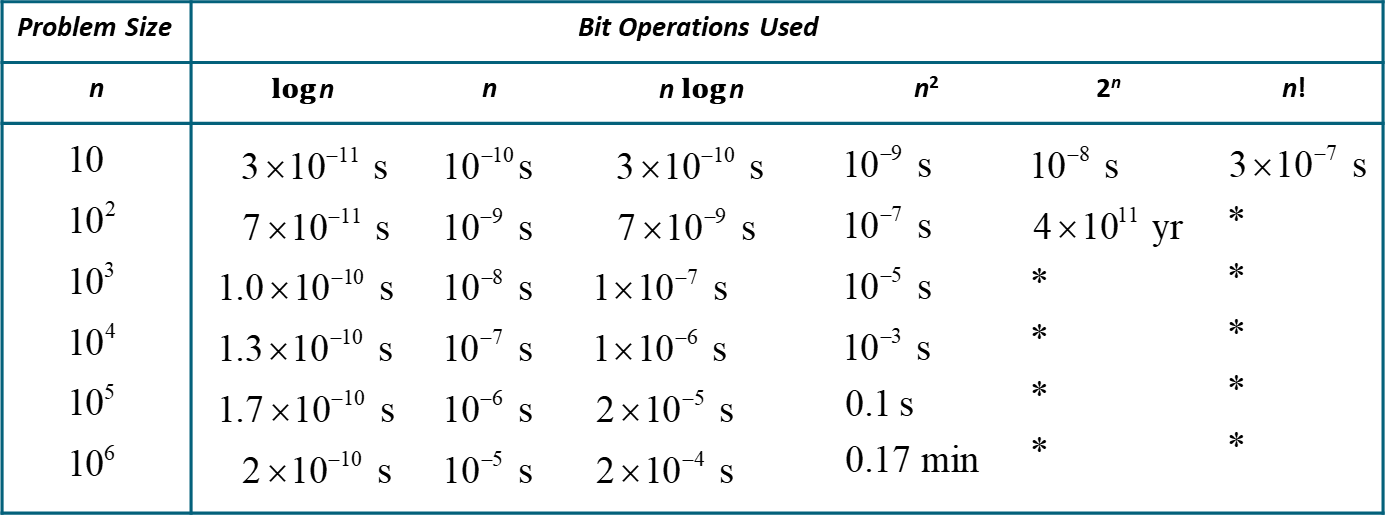 years are indicated with an *.
Times of more than
65
Complexity of Problems
Tractable Problem: There exists a polynomial time algorithm to solve this problem. These problems are said to belong to the Class P.
Intractable Problem: There does not exist a polynomial time algorithm to solve this problem
Unsolvable Problem : No algorithm exists to solve this problem, e.g., halting problem.
Class NP: Solution can be checked in polynomial time. But no polynomial time algorithm has been found for finding a solution to problems in this class. 
NP Complete Class: If you find a polynomial time algorithm for one member of the class, it can be used to solve all the problems in the class.
66
P Versus NP Problem
Stephen Cook
(Born 1939)
The P versus NP problem asks whether the class P = NP? Are there problems whose solutions can be checked in polynomial time, but can not be solved in polynomial time?
Note that just because no one has found a polynomial time algorithm is different from showing that the problem can not be solved by a polynomial time algorithm.
If a polynomial time algorithm for any of the problems in the NP complete class were found, then that algorithm could be used to obtain a polynomial time algorithm for every problem in the NP complete class.
It is generally believed that P≠NP since no one has been able to find a polynomial time algorithm for any of the problems in the NP complete class. 
The problem of P versus NP remains one of the most famous unsolved problems in mathematics (including theoretical computer science). The Clay Mathematics Institute has offered a prize of $1,000,000 for a solution.
67